Dizzee Rascal
Mise-en-Scene
Audience Positions
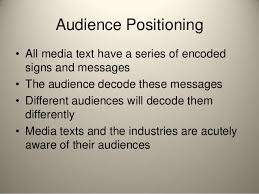 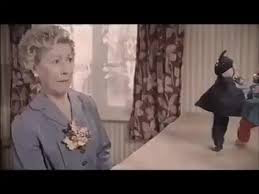 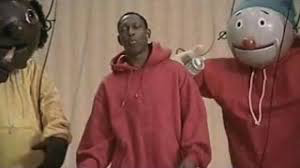 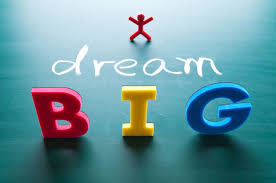 Context:
Sound
Representations
Editing
Cinematography